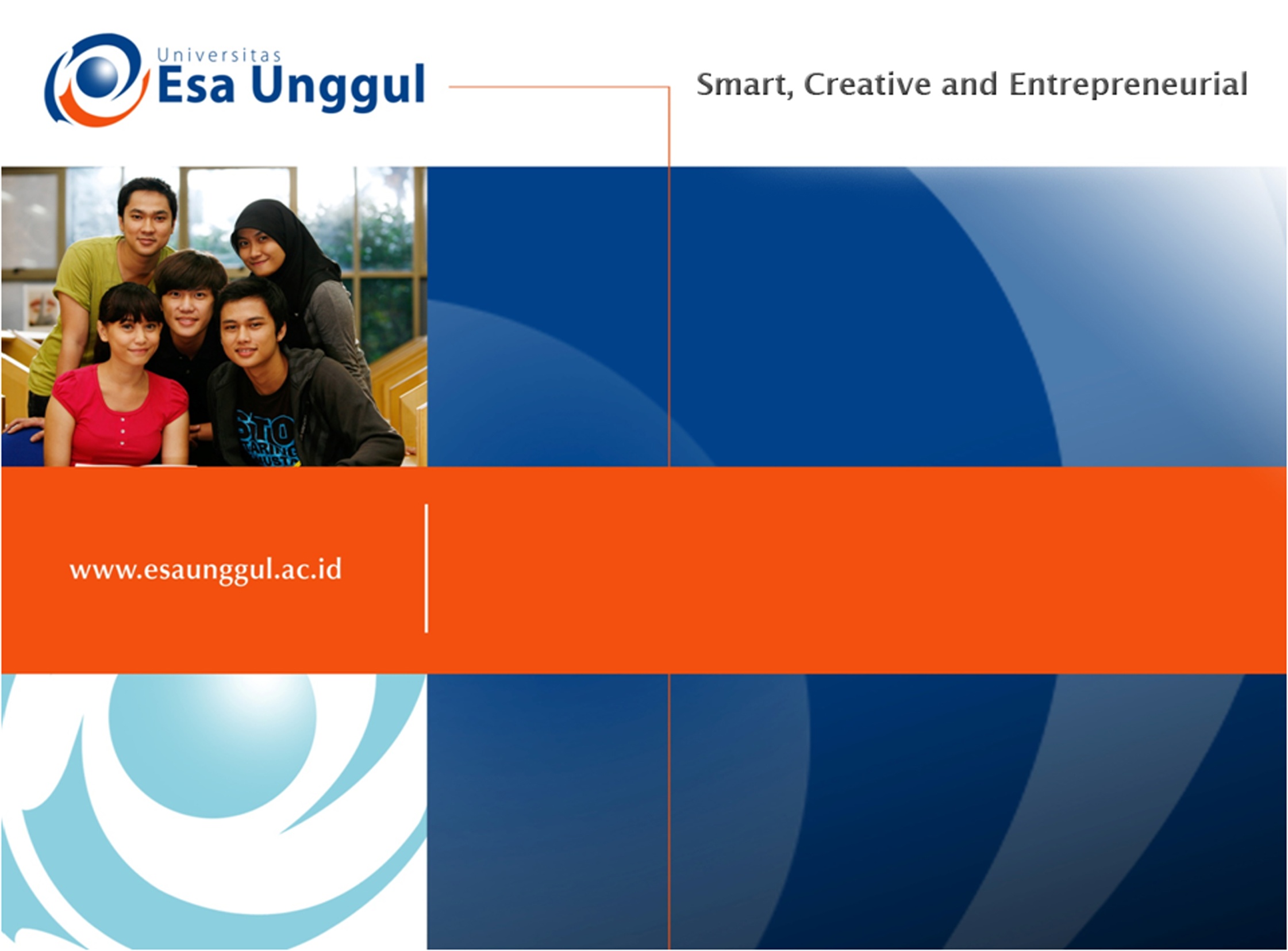 PRINCIPLES OF CURRICULUM DEVELOPMENT
SESSION 5

SRI LESTARI, S.Pd, M.A.
ENGLISH EDUCATION DEPT.
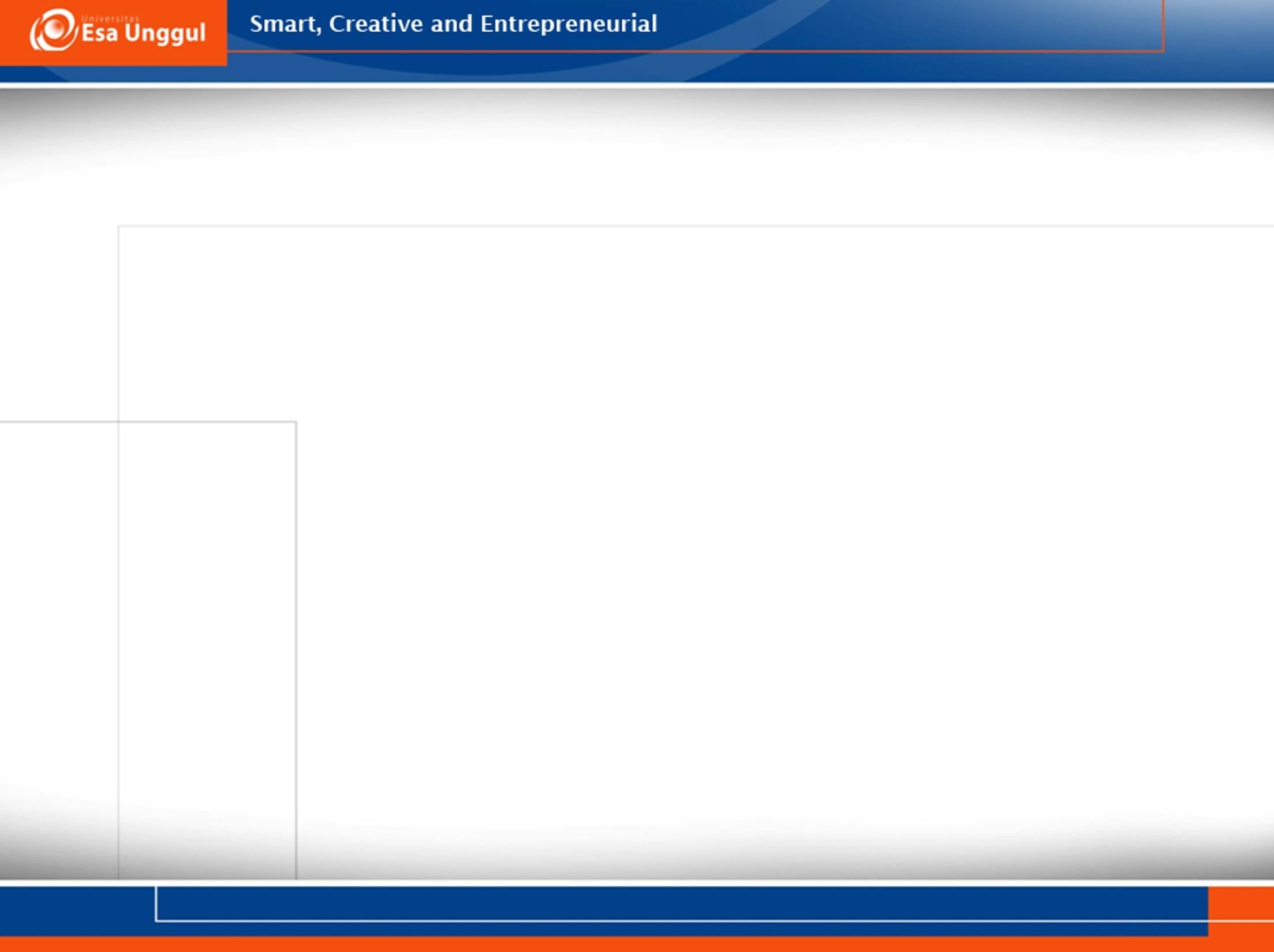 LEARNING OBJECTIVES
Students are able 
to understand the various principles of curriculum development
to relate those principles in developing curriculum
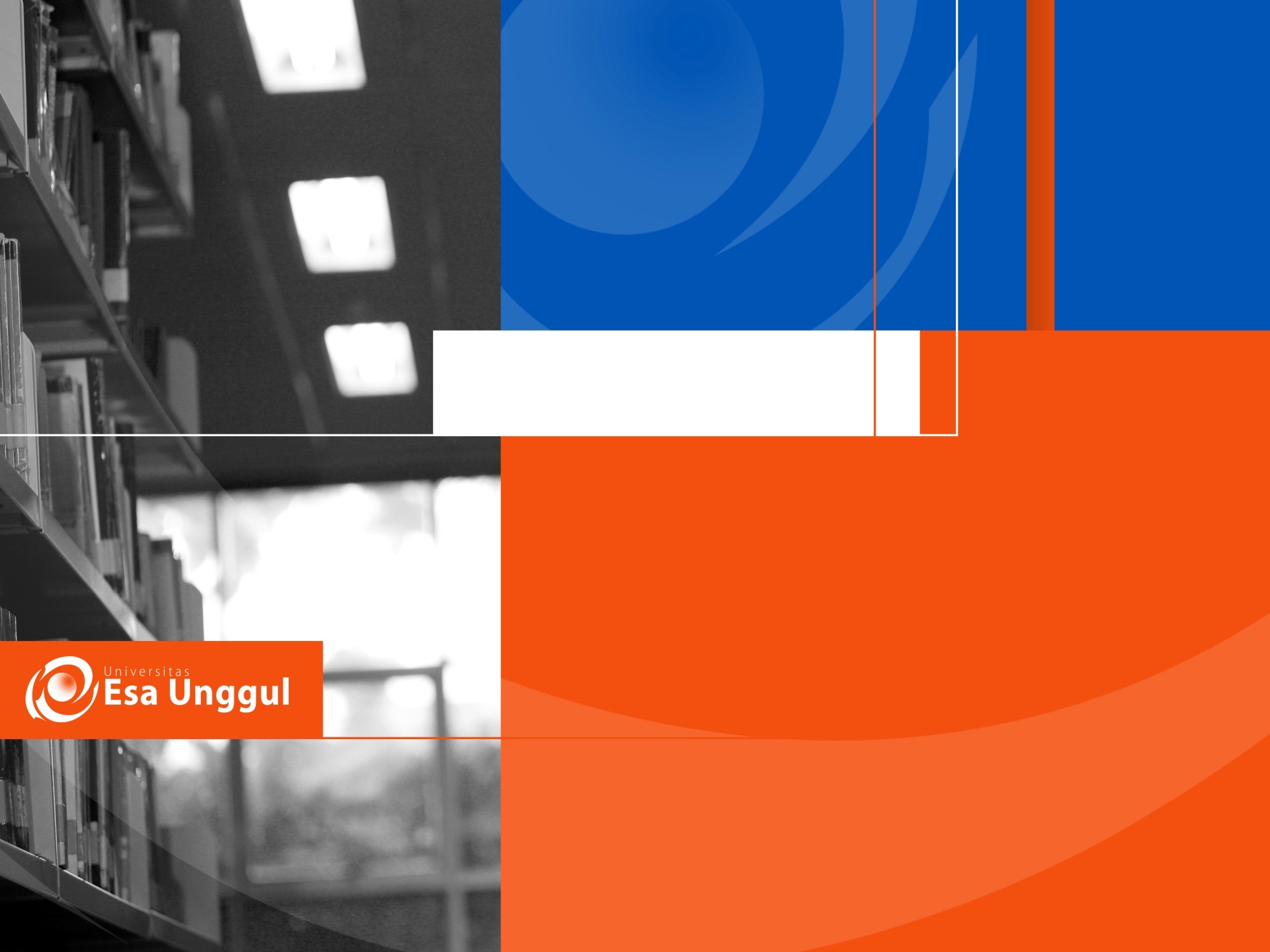 What to discuss:
01. What are the principles of curriculum development?
02. How does those principles relate to curriculum development
GENERAL PRINCIPLES OF CURRICULUM DEVELOPMENT
The principles of learner centeredness
The principles of community-centered
The principles of balanced activities  experiences
The principles of integration
The principles of goal/objectives
The principles of culture pluralism
The principles of flexibility, elasticity and variety
The principles of comprehensiveness
The principles of utility (practical)
TYLER’S FOUR BASIC PRINCIPLES
What educational purposes should the school seek to attain? 
What educational experiences can be provided that are likely to attain these purposes? 
How can these educational experiences be effectively organized? 
How can we determine whether these purposes are being attained or not?
TYLER’S FOUR BASIC PRINCIPLES
It is very necessary to have some conception of the goals that are being aimed at. 
Consider value judgements guided by the philosophy of education
Knowledge as the basis for applying the philosophy in making decision about objectives
No single source of information is adequate to provide a basis for wise and comprehensive decisions about the objectives
TYLER’S FOUR BASIC PRINCIPLES
Sources of information to decide educational objectives:
Studies of the learners themselves as a source of educational objectives
 Studies of contemporary life outside the school
Suggestions about objectives from subject specialists
SOURCES OF CURRICULUM PRINCIPLES
(Oliva & Gordon, 2012)
TYPES OF PRINCIPLES
(Oliva & Gordon, 2012)
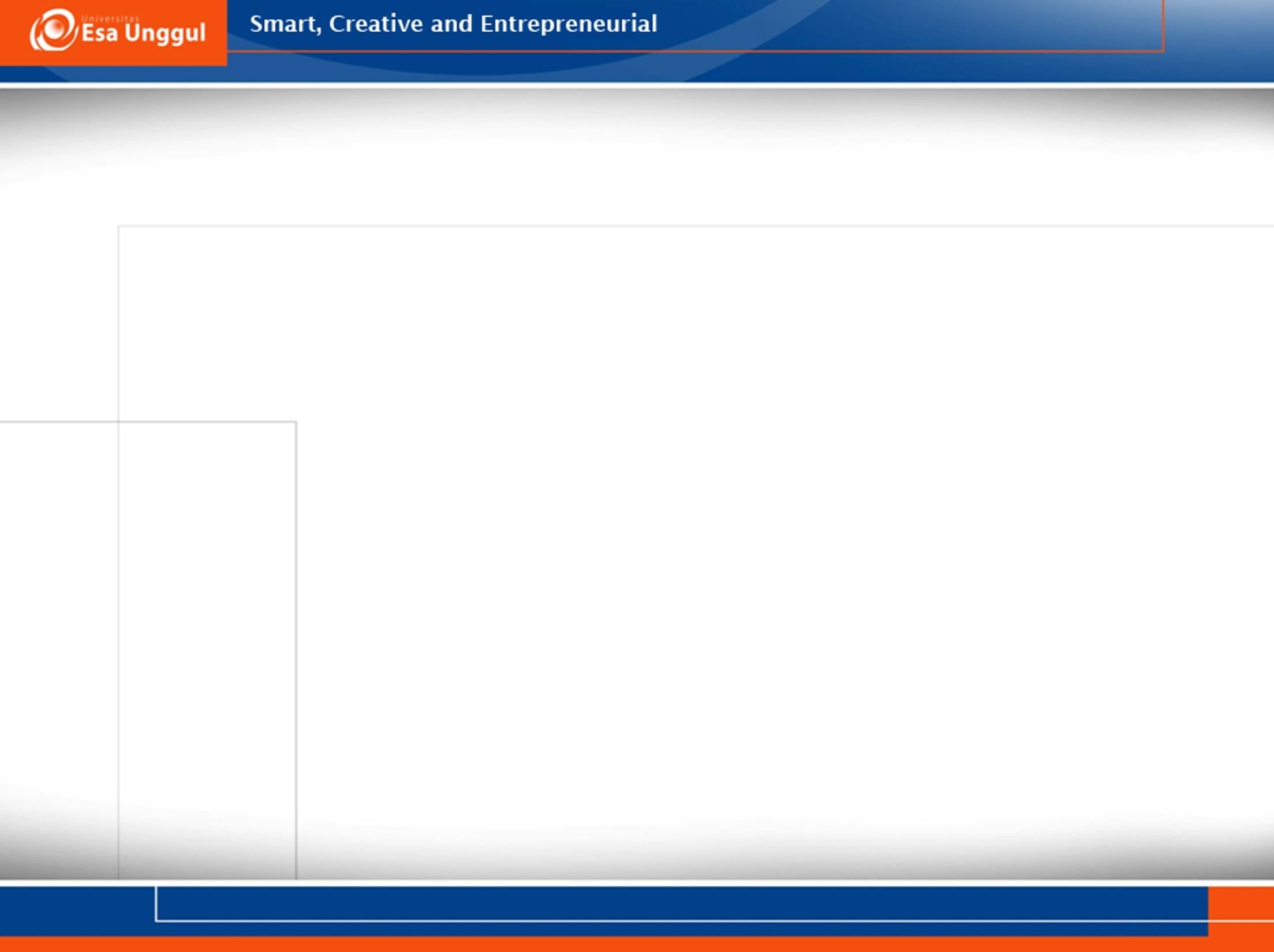 FUNDAMENTAL PRINCIPLES OF CURRICULUM DEVELOPMENT
Effective and efficient teaching is the purpose of all  curriculum activity
Curriculum Development should be a reflection of a total aspiration for freedom and good quality for life
Curriculum development should perpetuate the universality of education
Curriculum should contain truthful and realistic presentation of learning concepts
Curriculum development must be ingrained in a sound value framework
Teaching and learning are human processes without limitation
CURRICULUM PRINCIPLES
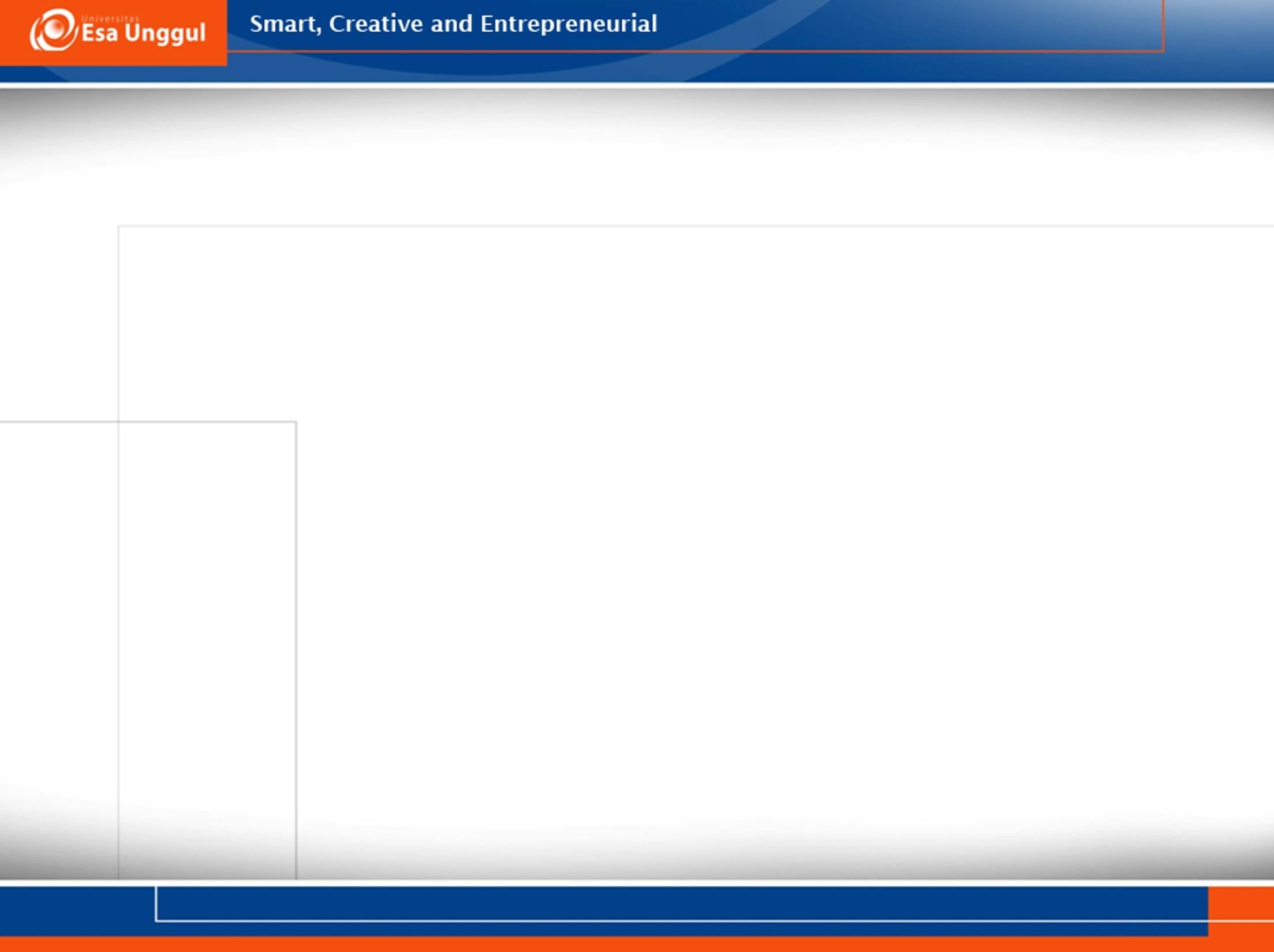 REFERENCES
Moore, Alex (2014). Understanding the school Curriculum: Theory, Politics and principles. London: Routledge
Ornstein, A.C & Hunkins, F.P (2018). Curriculum Foundations, Principles and Issue 7th edition. England: Pearson Education Limited
Oliva, P & Gordon. W. (2012).Developing the Curriculum. Pearson Education
Tyler, Ralph. (1949). Basic Principles of Curriculum and Instruction. in Flinders & Thornton.(2004). The Curriculum Studies Reader. London: Routledge